YHDESSÄ TILLSAMMASKpedu
Päivi Myllykangas ja Anne Eteläaho
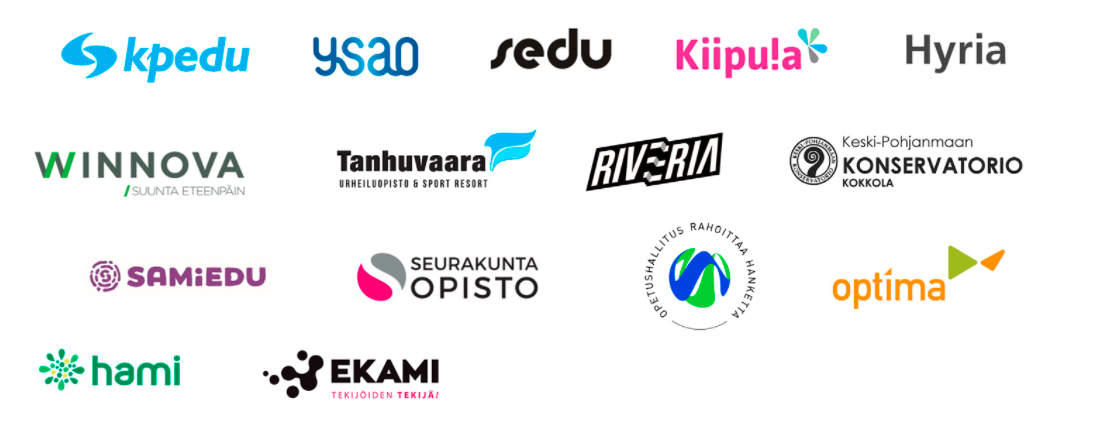 Meillä Koulutusyhtymässä olemme edistäneet oppilaitoksen turvallisuusosaamista ja turvallisuuskulttuuria myös Yhdessä Tillsammans hankkeen aikana. 

Asuntolaan tekemäni kyselyn kautta selvitin asukkaiden turvallisuuteen liittyviä ajatuksia ja kokemuksia. Oppilaitosturvallisuuden voi ajatella olevan kuin palapeli. 

Valtava kokonaisuus ja kollektiivinen kokemus syntyvät pienten palasten yhteensovittamisen kautta. Hankekirjallisuudessa ja -toiminnassa näitä paloja kutsutaan hyviksi käytännöiksi.
Turvallisuus
Olemme koonneet hyvät käytänteet turvallisuusoppaaseen Jukka Vehviläisen johdolla.
 
Olemme järjestäneet turvallisuuskoulutuksia, esimerkkinä itsepuolustuskoulutuksen asuntolan asukkaille ja muulle henkilökunnalle, pelastusharjoituksia ja oppilaitosyhteisön sitouttamista turvallisuusajatteluun. 

Toimintaohjeet päivitetty puuttuminen päihteiden käyttöön, kiusaamiseen. Kriisisuunnitelma ja tasa-arvo-ja yhdenvertaisuussuunnitelma. 
https://www.kpedu.fi/kpedu/projektitoiminta-hankkeet/projektit/projektiarkisto/yhdess%C3%A4-tillsammans/turvallisuus
Turvallisuus
Olemme määritelleet turvallisuuskäytänteitä, liittyen asuntolan turvallisuuteen. Lisäksi liittäneet asuntolan toimintaan turvallisuusauditoinnin, joka perustuu omatoimiseen varautumiseen.  
Turvallisuusauditoinnissa pääpaino on kokonaisvaltaisessa turvallisuusjohtamisessa, joka tarkoittaa johdon sitoutumista turvallisuussuunnitteluun ja johtamiseen. 
Tähän liittyen osallistuttiin myös turvallisuustarkastuslistan koontiin.
Turvallisuus
Turvallisuus
Toteutin itse kyseisen auditoinnin, koska minulla on auditointiin vaadittava koulutus ja pitkä kokemus turvallisuusalalta. Auditoinnin avulla kokosin raportit ja tein kehittämisehdotukset turvallisuuden parantamiseksi asuntolaan. Turvallisuus on asia jota olemme kehittäneet ja jota tulee jatkuvasti kehittää. 

Yhteenvetona turvallisuuteen liittyen kirjoitin ”Turvallisuussuunnittelu Ammattikampuksen asuntolan turvallisuusjohtamisen työvälineenä ” ohjeistuksen turvallisuusjohtamisen kehittämiseksi

Tämän lisäksi suunnittelin päihdekoulutukset, jonka pääpaino oli kannabiksen käytön haitoissa ja miten se vaikuttaa tulevaisuudessa käyttäjän arkeen.  Koulutuksen piti kannabisasiantuntija Kim Kannussaari Teamsin välityksellä erikseen henkilökunnalle ja opiskelijoille. Nämä luennot jäivät tallenteena opettajien käyttöön
Osallisuuden ja yhteisöllisyyden lisääminen kouluympäristössä ovat olleet Yhdessä Tillsammans hankkeen tavoitteita. Vaikka yhteisöllisyys ja osallisuus on kaikkien asia, niin näistä huolehtiminen vaatii usein erityistä vastuuhenkilöä. Tähän tehtävään on nähty hyvänä lisätä yhteisöpedagogin resurssia hankkeen aikana.

Osallisuutta ja yhteisöllisyyttä on meillä lisätty kehittämällä mm. ryhmäytymistä ja siihen liittyviä toimintoja. On huomattu varsinkin aloittavien opiskelijoiden parissa, että ryhmäytymiseen panostamisella on suuri merkitys yhteisöön kiinnittymisen kannalta sekä opintonsa keskeyttäneiden määrässä. Asuntolan väelle järjestettiin osallistua Nuotta-valmennukseen, jossa heitä on ryhmäytetty. Kertoja oli 3 ja Nuotta-valmennuksen järjesti nuorisokeskus Villa Elba. Asuntolaan hankittiin myös laadukkaat karaokelaitteet. Yhdessä laulaminen ja elokuvaillat vakiintuivat osaksi asuntolatoimintaa.

Ryhmäytymiseen liittyen olen hankkeen aikana kehittänyt ryhmäytymispankin ja ryhmäytymisen vuosikellon ja käynyt ryhmäyttämässä ensimmäisen vuosikurssin opiskelijoita, joten ryhmäytymisestä on tullut osa oppilaitoksen arkea ja hyvää käytännettä. Yhteisöllisyyteen ja sen kehittämiseen kirjoitin aiheesta yhteenvedon ”Yhteisöllisyys ja laatu” asuntolatoiminnassa. Tämä aihe on nostettu sosiaalipedagogiassa erittäin tärkeäksi aiheeksi syrjäytymisen ennaltaehkäisyssä.
Osallisuus ja yhteisöllisyys
Hankkeen aikana käynnistettiin myös asuntolatutortoiminta. Tämän myötä säännölliset tapaamiset aloitettiin ja harjoiteltiin kokouskäytänteitä. Kokouksissa nostettiin esille asuntolan turvallisuuteen, harrastustoimintaan ja hankintoihin liittyviä asioita. 
Asiat vietiin sitten ylemmälle taholle ja näin asuntolan tutorit saivat vaikutus- ja osallistumismahdollisuuksia heitä itseään koskeviin asioihin, joka oli myös hankkeen yhtenä tavoitteena. Yhteiset toiminnat, kuten harrastus- ja vapaa-ajan viettoon liittyvät toiminnot ovat osa yhteisöllisyyden lisäämistä asuntolassa ja muualla kouluympäristössä. 
Tähän on sisältynyt tanssikurssia, ohjattua kuntosalitoimintaa, bänditoimintaa, aulainfoja eri teemoilla ja aula-cafe sekä erilaisia tempauksia yhteistyössä muiden tahojen kanssa. Lisäksi on ollut teemaluentoja kansainvälisistä mahdollisuuksista ja nuorten seksuaalisuuteen liittyvistä asioista. Nyt keväälle on toteutettu yhteistyössä Saku ry kanssa muutamia liikuntatempauksia, kuten ”tule kouluun pyörällä” tapahtuma sekä ”lähde luontoon” kampanja.
Opiskelijakuntatoimintaa on kehitetty systemaattisesti. Kussakin toimipaikassa on vastuuhenkilö ja opiskelijakunta, myös näistä koostuva yhteinen hallitus. Opiskelijakunnat ovat kokoontuneet yhteiseen kehittämispäivään seurakunnan nuorisokeskuksessa ja heidän edustajat ovat lähdössä Slovakkiaan opiskelijakuntien tapaamiseen. Opiskelijakuntatoiminnan opas on tehty.
Yksi iso kokonaisuus on ollut ”Itsenäistyvä nuori” kurssin suunnittelu ja toteuttaminen Itslearning verkkoalustalle. Kurssi opinnollistettiin ja se on tarkoitettu pääasiassa asuntolaan muuttavien ensimmäisen vuosikurssin opiskelijoille, jotka tarvitsevat opastusta itsenäistymiseen, mutta myös muille aiheesta kiinnostuneille. Tällä hetkellä menossa kurssin testaus testiryhmällä. 
Tämän lisäksi asuntoloille on teetetty omat verkkosivut, jotka avataan vielä tämän kevään aikana. https://lx.kpedu.fi/asuntolat/toimipaikka.php?toimipaikka=Kokkola
Koonti mitä voi tehdä Kokkolassa on toteutettu Nupa-mobiilisovelluksena
https://www.kpedu.fi/docs/default-source/uudelle-opiskelijalle/opiskelijan-kokkola.pdf?Status=Master&sfvrsn=3b87814d_3
Kiusaamiseen puuttuminen on myös yksi tärkeistä asioista, mikä on nostettu esille hankkeen aikana. Kiusaamiseen puuttumisen kynnys täytyy olla matala ja siihen on kehitetty toimintamalli, joka koskee sekä henkilökuntaa ja opiskelijoita. 
Ratkaisukeskeinen puuttuminen kiusaamiseen on minun kehittämä menetelmä, jossa ongelmakeskeinen käytäntö vaihdetaan ratkaisukeskeiseen käytäntöön. Lähtökohtana voidaan siis pitää, että jos meillä on havaittu koulukiusaamista, niin nuorta ei syyllistetä, vaan pyritään nostamaan kiusaamiseen johtaneet asiat kysymyksien muodossa esille.
Nuoren on koettava olonsa turvalliseksi, että hän kykenee kertomaan kiusaamiseen johtaneet syyt rehellisesti. Kiusaamiseen puuttuminen vaikuttaa suoraan yhteisöllisyyteen ja kokeeko kaikki olevansa tervetulleita yhteisöön.
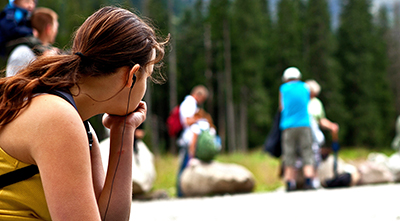 Yhteistyö hankkeen aikana eri tahoihin
Hankkeen aikana on tehty yhteistyötä hyvin monen tahon kanssa. Nuorisotoimi on yksi yhteistyötahoista. Heidän kanssaan on pilotoitu, kehitetty ja mallinnettu paikallisesti ”kaikki käy koulua” toimintamallia, jossa tarjotaan virtuaalista tukea, liikkuvan koulunuorisotyön toimintaa nivelvaiheiden tukimallia sekä koulunuorisotyön ja etsivän nuorisotyön liittymäpinnan tunnistamista ja saattaen vaihtaen toimintaa. 

On perehdytetty yhdessä asuntoloiden ja nuorisotoimen kanssa nuoritoimen palvelutarjottimeen, joka on selkeä malli, jolla tarjota erilaisia toimintoja toiselle asteelle nuorisopalveluiden osalta. Palvelutarjottimessa on eri teemoituksin ja kestoltaan eri pituisia toimintoja, joita nuorisopalvelut voivat toteuttaa. 
Yksi mielenkiintoisimmista yhteistyötahoista on ollut Nuoska ry, johon olen saanut tutustua hankkeen aikana. Tämän aikana olen tutustunut Nuoskan laajaan osaamiseen ja miten he tekevät tunnetuksi ja levittää nuoriso- ja opetustoimen yhteistyön hyviä käytänteitä, joiden myötä kouluissa ja oppilaitoksissa tehtävä nuorisotyö yleistyy. https://www.xamk.fi/tutkimus-ja-kehitys/osaamiskeskus-nuoska-nuorisotyo-kouluissa-ja-oppilaitoksissa/

Muita yhteistyötahoja on ollut Nuorisokeskus Villa Elba, jonka kautta sain asuntolan asukkaille mahdollisuuden osallistua Nuotta-valmennukseen, jonka kautta on mahdollisuus kokeilla uusia harrastuksia ja ryhmäytyä. Muita yhteistyötahoja on ollut Ehyt ry, Ehjä ry, Päihdelinkki, Centria AMK, Saku ry, Martat, Kokkolan Halpa-Halli ja tietysti kaikki mahtavat osatoteuttajat, jotka ovat mukana hankkeessa. Hankkeen lopussa kirjoitin Nuoskalle blogin, johon linkki alla. Kiitos kaikille yhteistyökumppaneille. 
Blogi
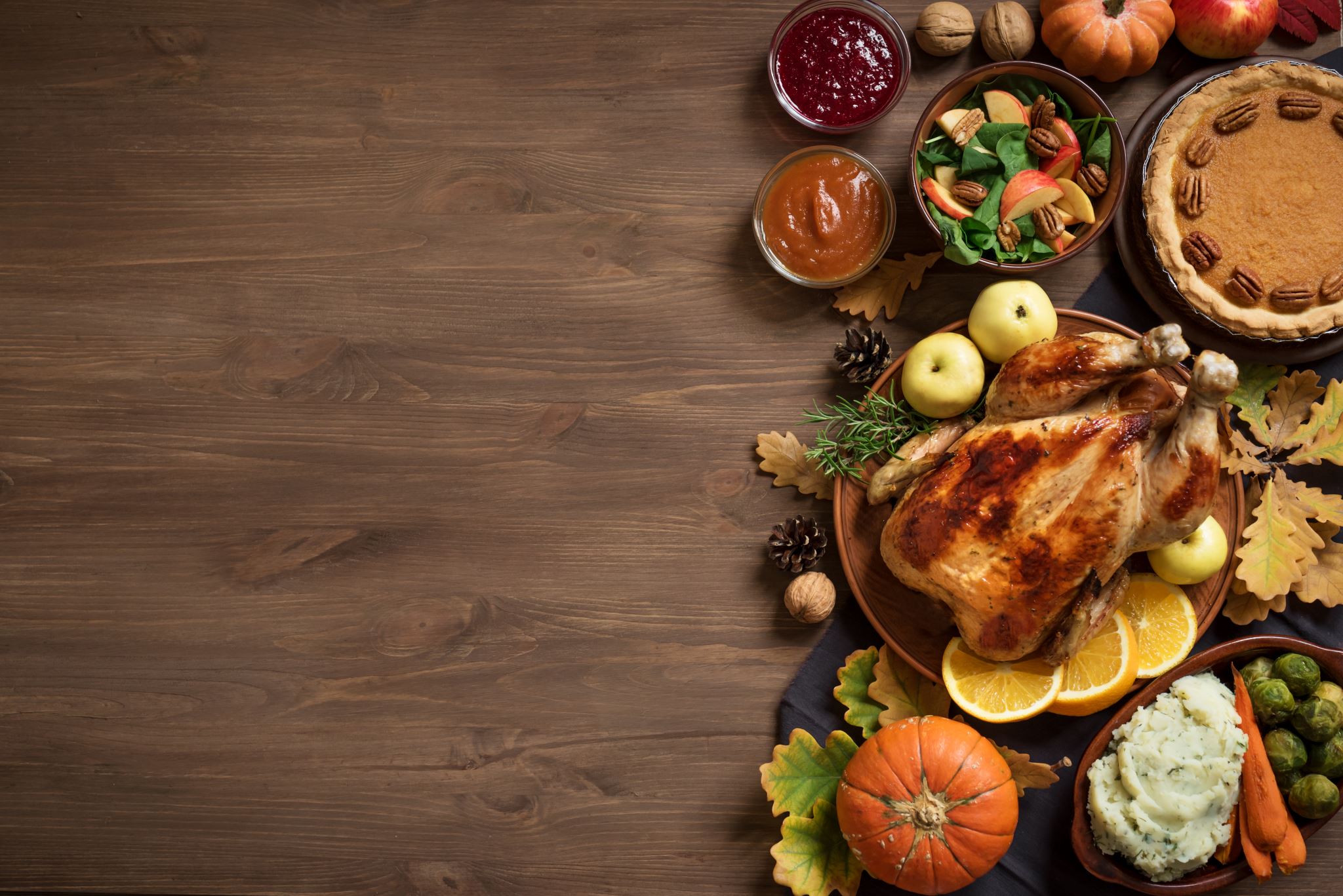 Kiitos kaikille hyvästä yhteistyöstä